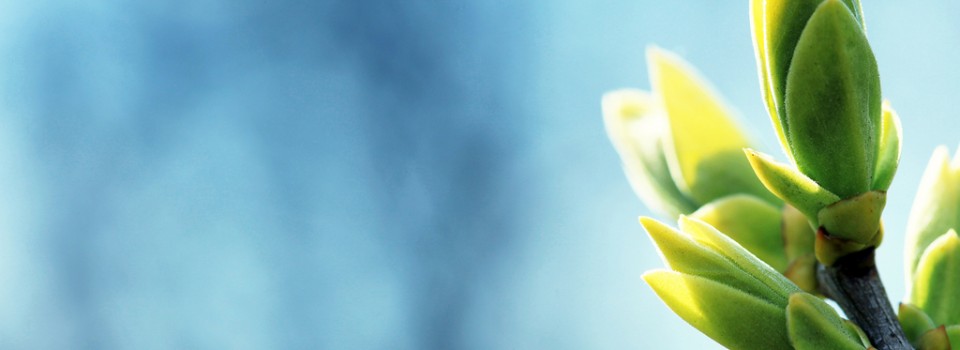 OMICS Group
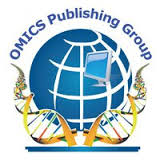 OMICS Group International through its Open Access Initiative is committed to make genuine and reliable contributions to the scientific community. OMICS Group hosts over 400 leading-edge peer reviewed Open Access Journals and organizes over 300 International Conferences annually all over the world. OMICS Publishing Group journals have over 3 million readers and the fame and success of the same can be attributed to the strong editorial board which contains over 30000 eminent personalities that ensure a rapid, quality and quick review process. OMICS Group signed an agreement with more than 1000 International Societies to make healthcare information Open Access.
Contact us at: contact.omics@omicsonline.org
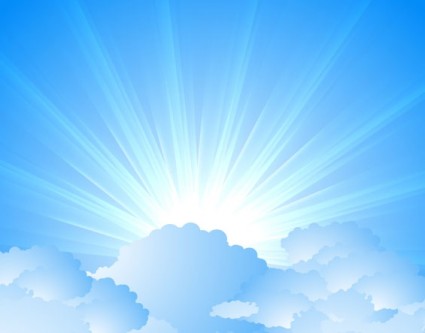 OMICS Journals are welcoming Submissions
OMICS Group welcomes submissions that are original and technically so as to serve both the developing world and developed countries in the best possible way.
OMICS Journals  are poised in excellence by publishing high quality research. OMICS Group follows an Editorial Manager® System peer review process and boasts of a strong and active editorial board.
Editors and reviewers are experts in their field and provide anonymous, unbiased and detailed reviews of all submissions.
The journal gives the options of multiple language translations for all the articles and all archived articles are available in HTML, XML, PDF and audio formats. Also, all the published articles are archived in repositories and indexing services like DOAJ, CAS, Google Scholar, Scientific Commons, Index Copernicus, EBSCO, HINARI and GALE.
For more details please visit our website: http://omicsonline.org/Submitmanuscript.php
Prof. Dr. Fatih Evrendilek’s Research Interests 
Editorial Board Member of Journal of Ecosystem & Ecography
PhD in Environmental Science—        The Ohio State University (USA)
MA in Environmental & Energy Policy—University of Delaware (USA)
Currently affiliated to the Department of Environmental Engineering of Abant Izzet Baysal University (Turkey)
SPATIO-TEMPORAL ANALYSES OF CHANGING GLOBAL ENVIRONMENT
How do ecosystem structure & function in response to changes in climate & land use/cover? 
How do we measure, monitor, map, model & manage spatio-temporal dynamics of terrestrial & aquatic ecosystem components & biogeochemical cycles ?
SPATIO-TEMPORAL ECOSYSTEM ANALYSES
By integrating remotely sensed data, field campaigns, proxy continuous sensors, eddy covariance, statistical models, artificial neural networks, geostatistical models, process-based models, wavelet denoising, stochastic simulations, and ecosystem monitoring & mapping with geographic information systems (gis)
Global climate change
Evrendilek, F., Wali, M.K. 2001. Modelling long-term C dynamics in croplands in the context of climate change: a case study from Ohio. Environmental Modelling & Software 16(4): 361-375.
Evrendilek F., Wali, M.K. 2004. Changing global climate: historical carbon and nitrogen budgets and projected responses of Ohio’s Cropland ecosystems. Ecosystems 7(4): 381-392.
C & N budgets
Evrendilek, F., Celik, I., Kilic, S. 2004. Changes in soil organic carbon and other physical soil properties along adjacent Mediterranean forest, grassland and cropland ecosystems in Turkey. Journal of Arid Environments 59(4): 743-752. 
Evrendilek, F, Karakaya, N, Aslan RG, Ertekin, C. 2011. Using eddy covariance sensors to quantify carbon metabolism of peatlands: a case study in Turkey. Sensors 11(1): 522-538.
Eddy covariance & flux tower
Evrendilek, F. 2014. Modeling net ecosystem CO2 exchange using temporal neural networks after wavelet denoising. Geographical Analysis 46: 37-52.
Evrendilek, F. 2013. Quantifying biosphere-atmosphere exchange of CO2 using eddy covariance, wavelet denoising, neural networks, and multiple regression models. Agricultural and Forest Meteorology 171-172:1-8.
Process-based modeling
Wali, M.K., Evrendilek, F., West, T., Watts, S., Pant, D., Gibbs, H., McClead, B. 1999. Assessing terrestrial ecosystem sustainability: usefulness of regional carbon and nitrogen models. Nature & Resources 35(4): 20-33.
Evrendilek, F., Wali, M.K. 2001. Modelling long-term C dynamics in croplands in the context of climate change: a case study from Ohio. Environmental Modelling & Software 16(4): 361-375.
Remote sensing of ecosystem dynamics
Evrendilek F., Gulbeyaz O. 2008. Deriving vegetation dynamics of natural terrestrial ecosystems from MODIS NDVI/EVI data over Turkey. Sensors 8(9): 5270-5302.
Evrendilek F., Gulbeyaz O. 2011. Boosted decision tree classifications of land cover over Turkey integrating MODIS, climate and topographic data. International Journal of Remote Sensing 32(12): 3461-3483.
Ecosystem monitoring via proxy sensors
Evrendilek, F., Ben-Asher, J., Aydın, M., Çelik, I. 2005. Spatial and temporal variations in diurnal CO2 fluxes of different Mediterranean ecosystems in Turkey. Journal of Environmental Monitoring 7(1): 151-157.
Evrendilek, F., J. Ben-Asher, M. Aydın. 2008. Diurnal photosynthesis, transpiration, water use efficiency and light use efficiency of wheat under Mediterranean field conditions, Turkey. Journal of Environmental Biology 29(3): 397-406.
Ecosystem monitoring via geographical information systems
Kılıç, S., Evrendilek, F., Berberoğlu, S., Demirkesen, A.C. 2006. Environmental monitoring of land-use and land-cover changes in a Mediterranean region of Turkey. Environmental Monitoring & Assessment 114: 157-168.
 Demirkesen, A.C., Evrendilek, F., Berberoglu, S. 2008. Quantifying coastal inundation vulnerability of Turkey to sea-level rise. Environmental Monitoring & Assessment 108(1-3): 101-106.
Wavelet denoising
Evrendilek, F, Karakaya, N. 2014. Regression model-based predictions of diel, diurnal and nocturnal dissolved oxygen dynamics after wavelet denoising of noisy time series. Physica A Statistical Mechanics and its Applications 404: 8–15.
Evrendilek, F., Karakaya, N. 2015. Spatiotemporal modeling of saturated dissolved oxygen through regressions after wavelet denoising of remotely and proximally sensed data. Earth Science Informatics (in press) DOI 10.1007/s12145-014-0148-4.
Artificial neural networks
Evrendilek F, Karakaya N. 2014. Monitoring diel dissolved oxygen dynamics through integrating wavelet denoising and temporal neural networks. Environmental Monitoring and Assessment  186(3): 1583-1591.
Evrendilek, F. 2014. Assessing neural networks with wavelet denoising and regression models in predicting diel dynamics of eddy covariance-measured latent and sensible heat fluxes and evapotranspiration. Neural Computing & Applications 24(2): 227-237.
(Geo)statistical modeling
Evrendilek F, Berberoglu S, O. Gulbeyaz, Ertekin, C. 2007. Modeling potential distribution and carbon dynamics of natural terrestrial ecosystems: a case study of Turkey. Sensors 7(10): 2273-2296. 
Evrendilek F., Ertekin C. 2008. Assessing solar radiation models using multiple variables over Turkey. Climate Dynamics 31(2/3): 131-149.
Ecosystem mapping
Evrendilek, F., Karakaya, N, Gungor, K, Aslan, G. 2012. Satellite-based and mesoscale regression modeling of monthly air and soil temperatures over complex terrain in Turkey. Expert Systems with Applications 39(2): 2059-2066.
Taskinsu-Meydan S, Evrendilek F., Berberoglu S, Donmez C. 2010. Modeling aboveground litterfall in eastern Mediterranean conifer forests using fractional tree cover, and remotely sensed and ground data. Applied Vegetation Science 13: 485-497.
Sustainable ecosystem management
Evrendilek, F., Doygun, H. 2000. Assessing major ecosystem types and the challenge of sustainability in Turkey. Environmental Management 26(5): 479-489. 
Evrendilek, F. 2003. Identification of ecologically significant habitats for urban nature conservation: a case study in Turkey. Journal of Environmental Biology 24(3): 241-251.
Ecosystem productivity
Berberoglu S., Evrendilek F., Ozkan C., Donmez, C. 2007. Modeling forest productivity using Envisat MERIS data. Sensors 7: 2115-2127.
Sermenli, T., Evrendilek, F.,  Mavi, K. 2007. Effects of strip intercropping and organic farming systems on quantity and quality of maize yield in a Mediterranean region of Turkey. Journal of Sustainable Agriculture 30(4): 109-118.
Evrendilek, F. 2004. An inventory-based carbon budget for forest and woodland ecosystems of Turkey. Journal of Environmental Monitoring 6(1): 24-30.
Energy policies
Evrendilek, F., Ertekin, C. 2003. Assessing the potentials of renewable energy sources in Turkey. Renewable Energy 28(15): 2303-2315.
Ertekin C, Caglayan N, Evrendilek F. 2014. Spatial viability analysis of grid-connected photovoltaic power systems for Turkey. International Journal of Electrical Power and Energy Systems 56: 270–278.
Environmental policies
Evrendilek, F., Ertekin, C. 2002. Agricultural sustainability in Turkey: integrating food, environmental and energy securities. Land Degradation & Development 13(1): 61-67.
Odemis, B., Evrendilek, F. 2008. Multivariate analysis of watershed health and sustainability in Turkey. The International Journal of Sustainable Development and World Ecology 15(3): 265–272.
Ecosystem rehabilitation/restoration
Wali M.K., N.M. Safaya, F. Evrendilek. 2002. Ecological rehabilitation and restoration in the Americas with special reference to the United States of America. In Handbook of Restoration Ecology, edited by M. R. Perrow and A. J. Davy, Volume 2, pp. 3-31. Cambridge University Press, Cambridge, UK.
Evrendilek F, Berberoglu S, Karakaya N, Cilek A, Aslan G, Gungor K. 2011. Historical spatiotemporal analysis of land-use/land-cover changes and carbon budget in a temperate peatland (Turkey) using remotely sensed data. Applied Geography 31: 1166-1172.
Environmental education
Wali M.K., F. Evrendilek, M.S., Fennessy. 2009. The Environment: Science, Issues and Solutions. CRC Press/Taylor & Francis Group. Boca Raton,FL. ISBN: 978-0-8493-7387-9, pp. 648.
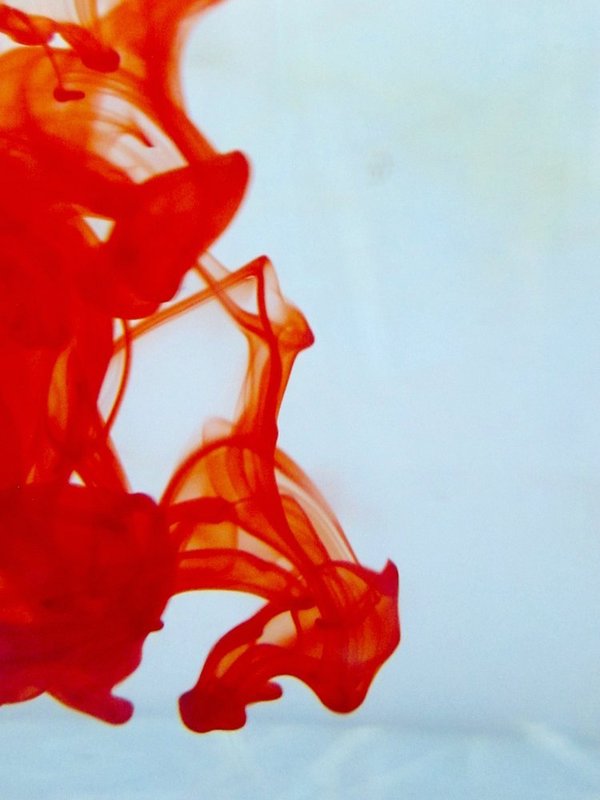 OMICS Group Open Access Membership
OMICS publishing Group Open Access Membership enables academic and research institutions, funders and corporations to actively encourage open access in scholarly communication and the dissemination of research published by their authors.
For more details and benefits, click on the link below:
http://omicsonline.org/membership.php
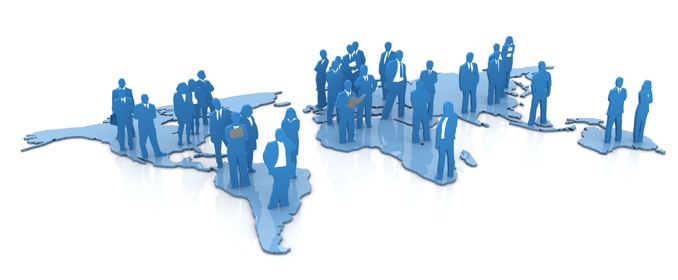